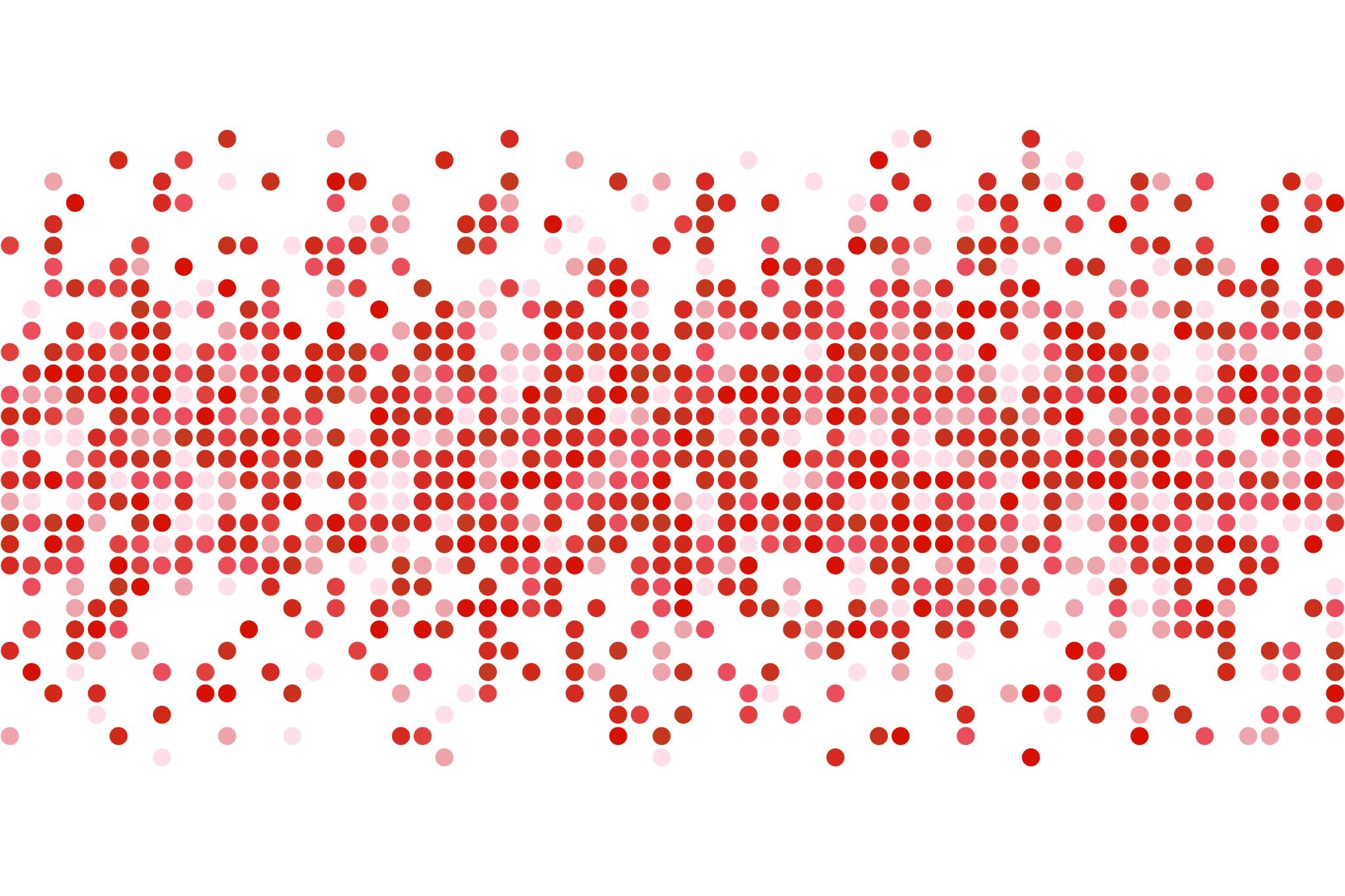 OER Dynamic Coalition / Coalition dynamique pour les RELOnline Consultation of Working GroupsConsultation en ligne des grOUpes de travail
Zeynep VarogluProgramme Specialist/ Spécialiste du programme
Digital Innovation & Transformation Section/  Section pour l’innovation et la transformation digitale
Communication and Information Sector / Secteur pour la communication et l’Information
UNESCO
Agenda for Opening/ Ordre du jour ouverture
Bienvenue et points techniques
Objectifs de la consultation en ligne
Enquête: participation, contenu, etc.
L'importance des gouvernements dans les activités de  la Coalition dynamique RELGasper Hrastelj, Comm nationale Slovénie
Suivi Alexis Carr, COL
Communication Neil Butcher, OER Afrique
Discussion
Conclusion
Welcome & technical background 
Objectives of the Online Consultation
Survey: Participation, contents, etc. 
The importance of Governments in the activities  the OER Dynamic Coalition Gasper Hrastelj, Slovenia Nat Comm
Monitoring  Alexis Carr, COL
CommunicationNeil Butcher, OER Africa
Discussion
Conclusion
Objectives--------------------Objectifs
Further clarify the priority areas of action per Working Group
Identify activities and issues related to the establishment of an electronic tool for information sharing and collaboration on the activities of participating organizations 
-----------------------------------------------------------------------
Préciser davantage les domaines d'action prioritaires par Groupe de travail
Identifier les activités et les problèmes liés à la mise en place d'un outil électronique de partage d'informations et de collaboration sur les activités des organisations participantes
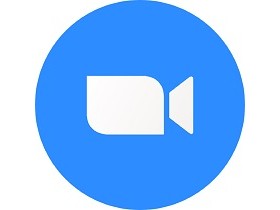 Technical Points/ Points techniques
Zoom  
Interprétation
Comment participer : 
Boîte de questions / réponses
Chat 
Lever la main
Inscription aux sessions
Enregistrement
Zoom   
Interpretation
How to Participate 
Q/A Box
Chat
Raising Hands 
Registering for Sessions
Recording
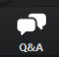 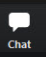 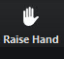 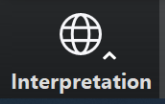 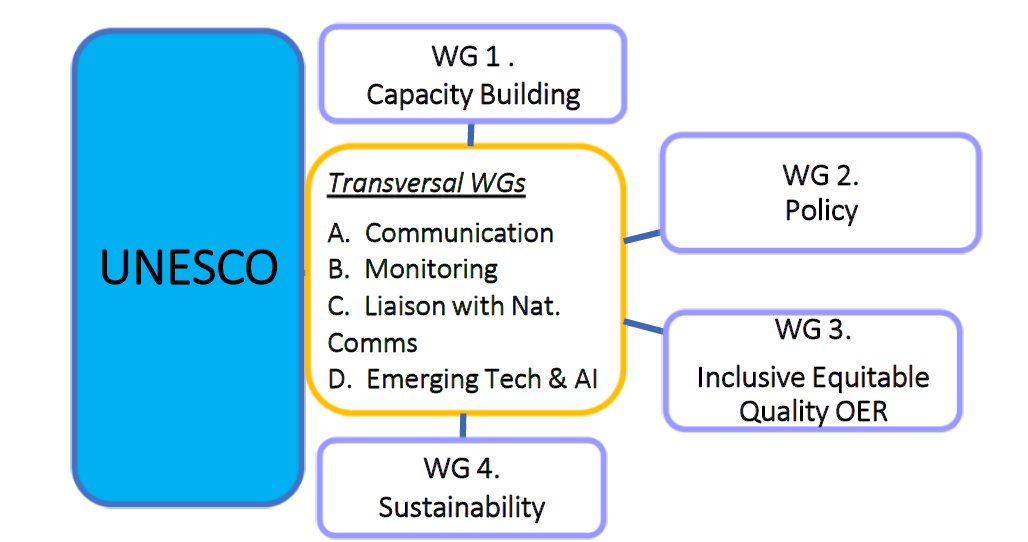 BackgroundContexte
Dynamic Coalition Launch March 2020, Final Report / Lancement de la Coalition dynamique et Rapport final (Mars 2020)
Establishment of   Working Groups / Etablissment des groups de travail
Survey (July 2020)/ Enquete (Juillet 2020)
Consultation (July 2020) / Consultation (Juillet 2020)
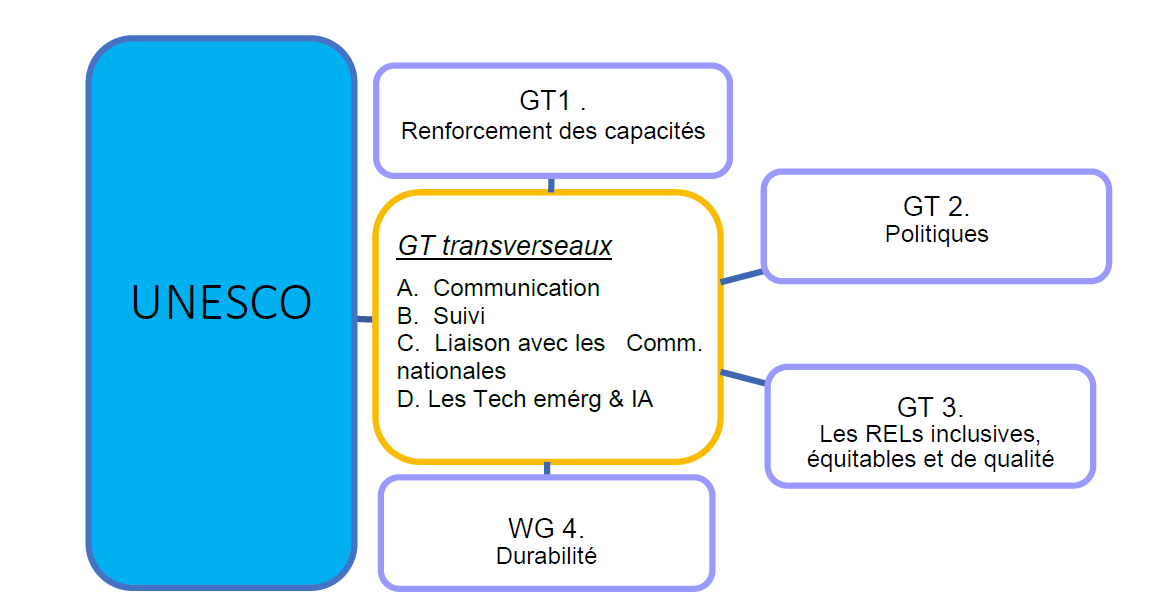 Responses to Survey/ Réponses à l’enquête
Responses to Survey/ Réponses à l’enquête
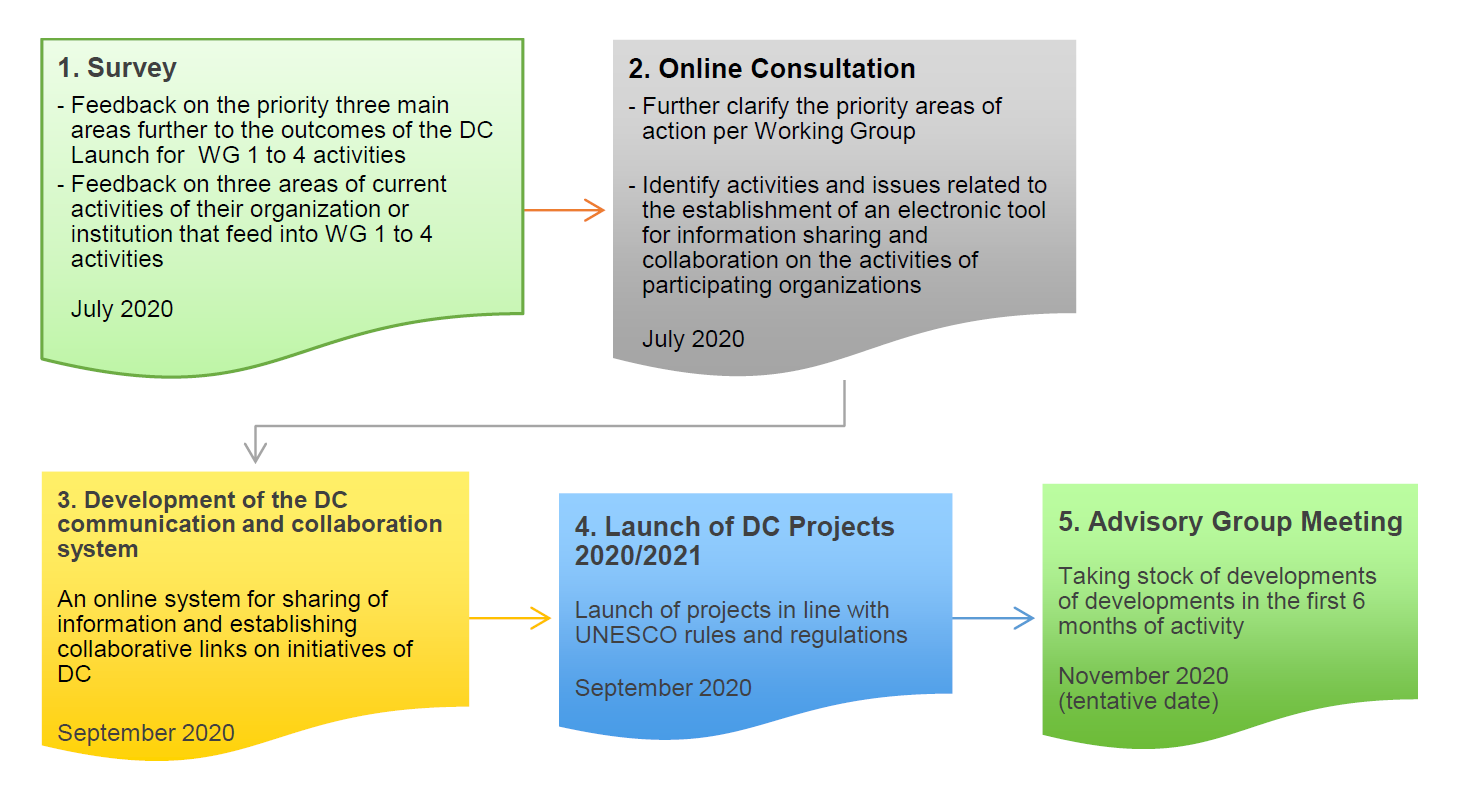 Next Steps

Prochaines étapes
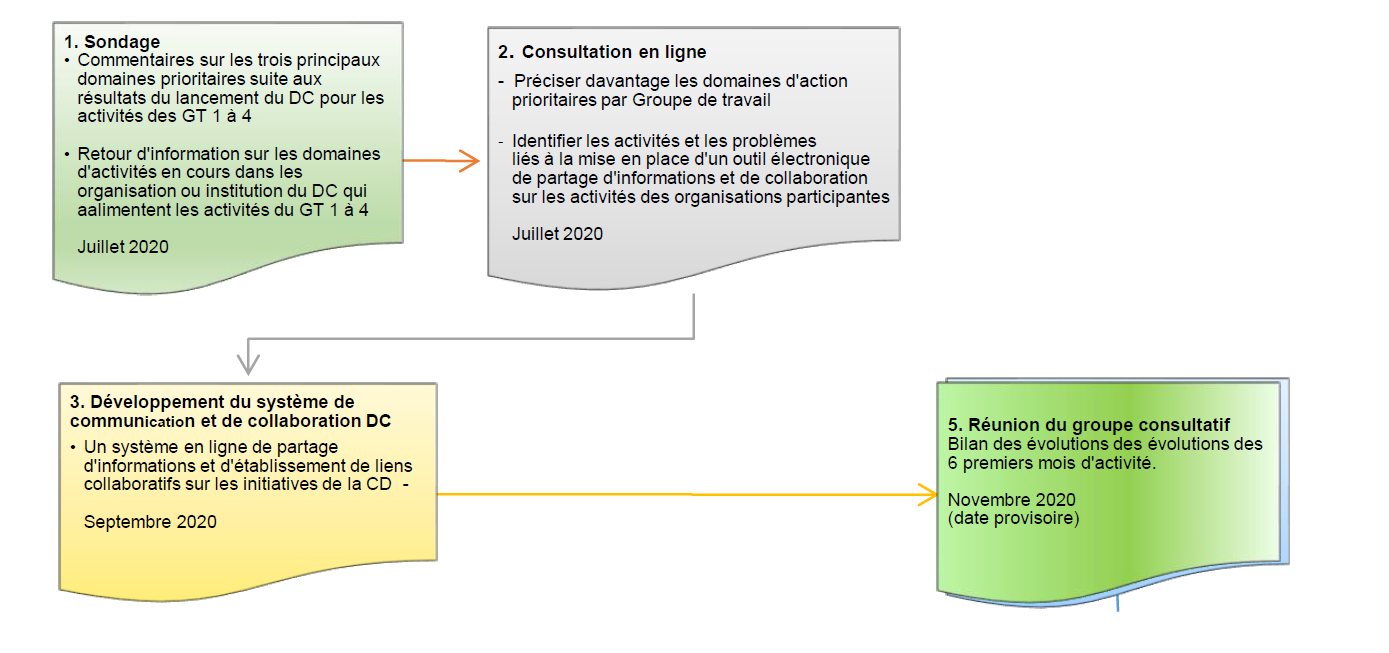 The Importance of Consultation/ L'importance de la consultation